Title I, Part A Program-Definition
Definition
Title I, Part A is a formula grant program that provides financial assistance to local educational agencies (LEAs) and schools with high numbers or high percentages of children from low-income families .  Formula grant programs are noncompetitive awards based on a predetermined formula . Title I is the largest program supporting elementary and secondary education in Every Student Succeeds Act (ESSA) .
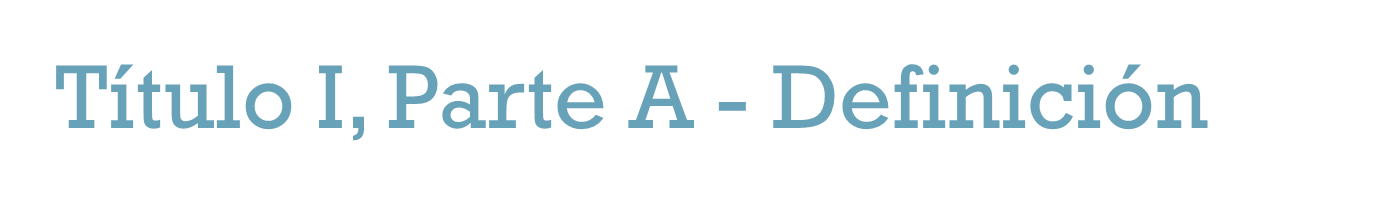 Título I, Parte A, es un programa de subvención por fórmula que provee asistencia a agencias educativas (LEA) y escuelas con números o porcentajes elevados de niños de familias de bajos ingresos. El proceso de asignación de este tipo de subvenciones no es competitivo y las subvenciones se calculan sobre la base de una fórmula predeterminada. Título I es el programa de apoyo a la educación primaria y secundaria más grande en el marco de la ley Todos los Estudiantes Triunfan (ESSA).
1
Title I Annual Meeting/Reunión anual de Título I
These “supplemental” federal funds are used to:
Accelerate instruction for struggling students,
Provide professional-development for teachers, paraprofessionals, and administrators
Hire certified personnel, and highly qualified instructional assisting staff.
Provide additional resources – technology, personnel, materials, instructional programs, software, and
Encourage parent and family involvement.
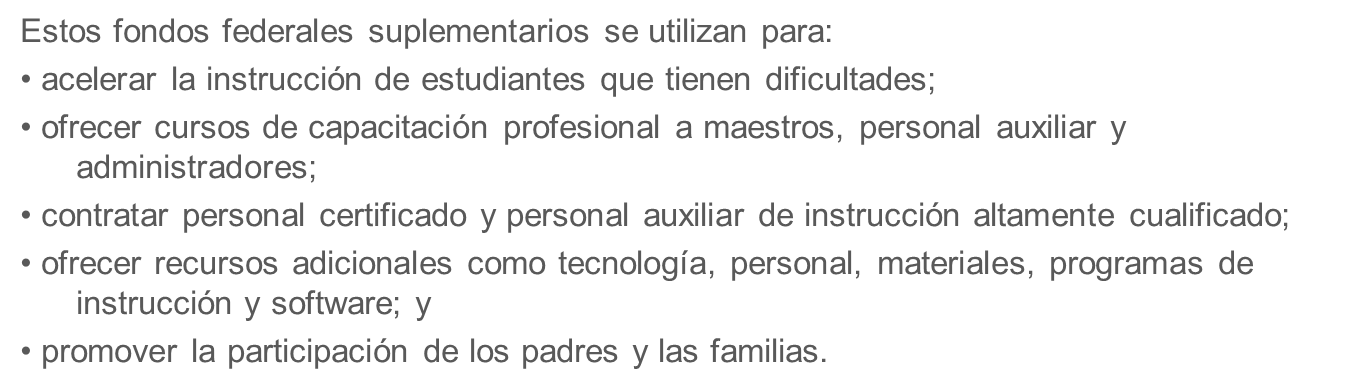 2
How Schools Qualify / Qué requisitos deben cumplir las escuelas para recibir asistencia del programa
Las escuelas donde un 40% a un 100% de los alumnos inscritos son de bajos ingresos se consideran escuelas de “asistencia general de Título I”.
Las escuelas donde un 35% a un 39% de los alumnos inscritos son de bajos ingresos se consideran escuelas de “asistencia selectiva de Título I”.
Las escuelas donde menos del 35% de los alumnos inscritos son de bajos ingresos no califican para recibir asistencia de Título I. 

 Este ciclo escolar, nuestra escuela     está identificada como escuela de Título I asistencia general de Titulo I.
Campuses with an economically disadvantaged enrollment percentage of 40%-100% are considered “school-wide” campuses.
Campuses with an economically disadvantaged enrollment percentage of 35-39% are considered a “targeted assistance” campus.
Campuses with an economically disadvantaged enrollment percentage below 35% are not eligible for Title I funds.
This school year,  Shadowbriar is identified as a School-wide Title I Campus
3
School
At Shadowbriar, we spend our Title I dollars on:
1. Tutorials
2. Summer School
3. Intervention Teachers
4. Parenting enhancement meetings
En la Escuela Shadowbriar utilizamos los fondos de Título I para:
1. Tutorías
2. Escuela de Verano
3.Maestros de Intervención
4. Reuniones de mejora de la crianza de los hijos
4
School
At Shadowbriar, we spend our Title I dollars on:
1. Tutorials
2. Summer School
3. Intervention Teachers
4. Parenting enhancement meetings
En la Escuela Shadowbriar utilizamos los fondos de Título I para:
1. Tutorías
2. Escuela de Verano
3.Maestros de Intervención
4. Reuniones de mejora de la crianza de los hijos
5
Parental Involvement             Requisitos para la 		   Requirements 	                     participación de los padres
Parent Notifications (These are regular written communications to inform parents).

Examples of parent notifications are:

School-Parent Compact (These are statements of shared responsibilities).

Parent and Family Engagement Policy (This is a plan to involve parents).

**We post all information on our school website**
Notificaciones para los padres (comunicaciones que normalmente se les envían por escrito con el fin de informarlos). 
Algunos ejemplos de notificaciones son: 
	- El Convenio de la escuela y los padres (declaración de las responsabilidades compartidas) 

	- La Normativa escolar para la participación de los padres y las familias (el plan para promover su participación) 

**Publicamos toda la información en el sitio web de nuestra escuela**
6
[Speaker Notes: Pull up the Compact and policy; discuss them.]
Parent Involvement Requirements
Requisitos para la Participacion de los Padres
Title I Parent Meetings – These are regular face-to-face or virtual meetings to provide trainings to parents as well as collaborate with them about the progress of their child. We will conduct at least 4 meetings each year. Each child’s education meeting will be conducted twice; once in the morning and once in the evening and on different days.  A total of 8 meetings will be conducted to accommodate parents.



Parent and Family Engagement Surveys – The External Funding Department will provide a parent survey at the end of the school year to evaluate the campus’ Title I, Part A Parent and Family Engagement Program.
Reuniones de padres de Título I: Estas son reuniones presenciales o virtuales regulares para brindar capacitación a los padres y colaborar con ellos sobre el progreso de su hijo. Realizaremos al menos 4 reuniones cada año. La reunión de educación de cada niño se llevará a cabo dos veces; una vez por la mañana y una vez por la noche y en diferentes días. Se llevarán a cabo un total de 8 reuniones para acomodar a los padres.


Encuestas de participación de los padres y la familia: el Departamento de Financiamiento Externo proporcionará una encuesta para los padres al final del año escolar para evaluar el Programa de Participación de los Padres y la Familia del Título I, Parte A del campus.
7
Important Opportunities  /   Oportunidades importantes
Join the Title 1 Parent Committee
Give input & feedback into the Campus PF Engagement Policy
Give input to the School Compact
Attend future Title 1 PFE meetings
Always check all forms of school communication
Únase al Comité de Padres del Título 1
Dar aportes y comentarios sobre la Política de Participación de Campus PF
Dar su opinión al Pacto Escolar
Asistir a futuras reuniones de PFE del Título 1
Siempre verifique todas las formas de comunicación escolar
8
[Speaker Notes: Please add your campus contact information on this page.]
Student Residency Questionnaire
Parents must fill out this Student Residency Questionaire and return to the front office.
9
[Speaker Notes: Formerly the Student Assistance Questionnaire]
Questions?     /      ¿Tiene preguntas?
Shadowbriar ES

Ms. Deese, Title I Contact/ Contacto escolar de Título I 

Shelia.deese@houstonisd.org
281.368.2160
10
[Speaker Notes: Please add your campus contact information on this page.]